Potenze con esponente intero
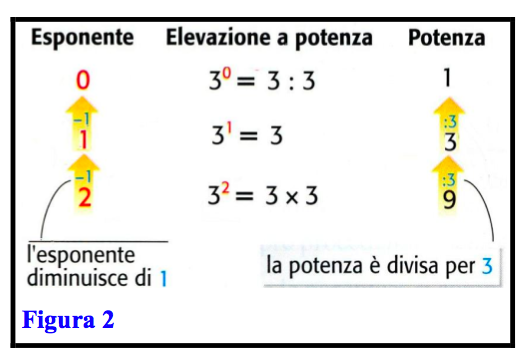 Alessandro Iannucci, 2021
1
L’elevazione a potenza
È la scrittura abbreviata di una moltiplicazione ripetuta
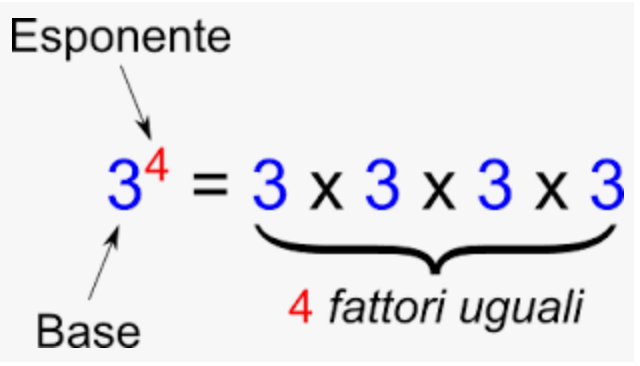 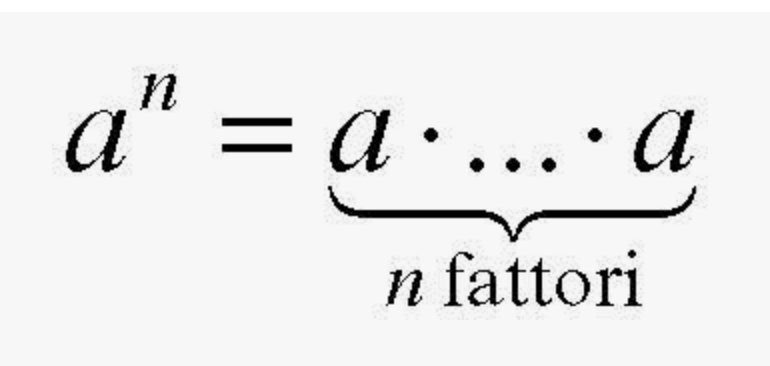 Alessandro Iannucci, 2021
2
L’elevazione a potenza. Esempi
Altri esempi
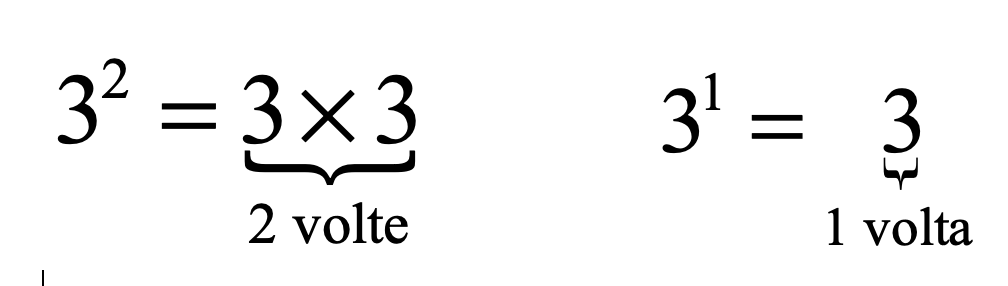 E posso trovare 30?
Ha senso moltiplicare 0 volte 3?
Alessandro Iannucci, 2021
3
L’elevazione a potenza. Verso l’esponente 0
E posso trovare 30?
Non ha senso moltiplicare 0 volte 3
Ma in matematica posso ragionare per arrivare anche all’esponente 0
Alessandro Iannucci, 2021
4
Ecco come si può ragionare
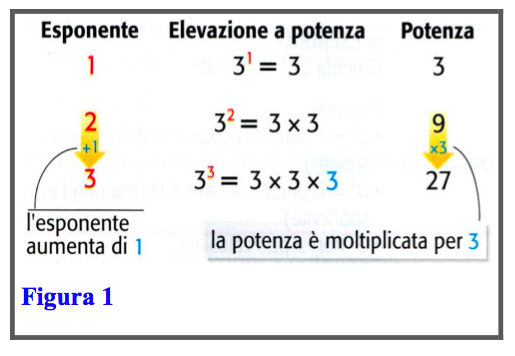 Per passare da 31 a 32 moltiplico la potenza per 3.
Alessandro Iannucci, 2021
5
Arrivo all’esponente 0
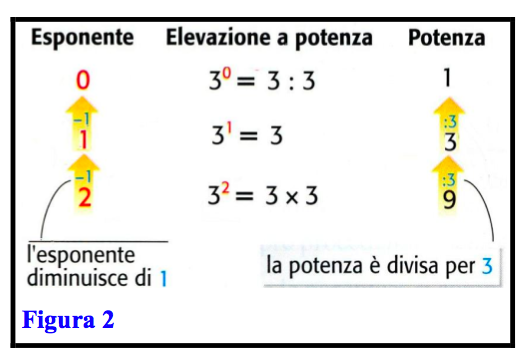 Per passare da 31 a 30 divido la potenza per 3.
Così trovo    30 = 1
6
Alessandro Iannucci, 2021
Ripeto  il ragionamento con altre basi.
E trovo
30 = 1      50 = 1        100 = 1      0,10 = 1
Ma posso scegliere 0 anche come base?
Alessandro Iannucci, 2021
7
Riprendo le potenze di 0
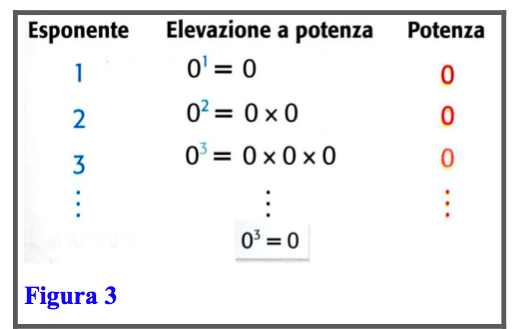 Alessandro Iannucci, 2021
8
Con base 0 il ragionamento non procede
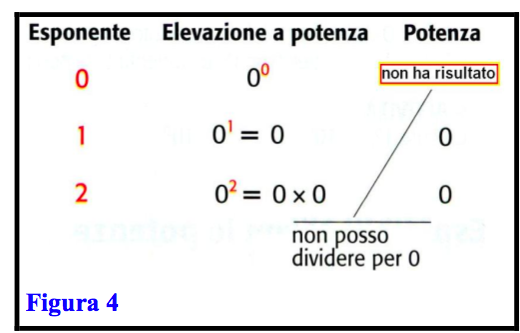 Per passare da 01 a 00 dovrei dividere per 0 la potenza.
Ma non posso dividere per 0.
00 non ha risultato
Alessandro Iannucci, 2021
9
Attività
Completa la scheda di lavoro per continuare ad esplorare le potenze.
Alessandro Iannucci, 2021
10
Che cosa hai trovato
Alessandro Iannucci, 2021
11
Esponente intero negativo
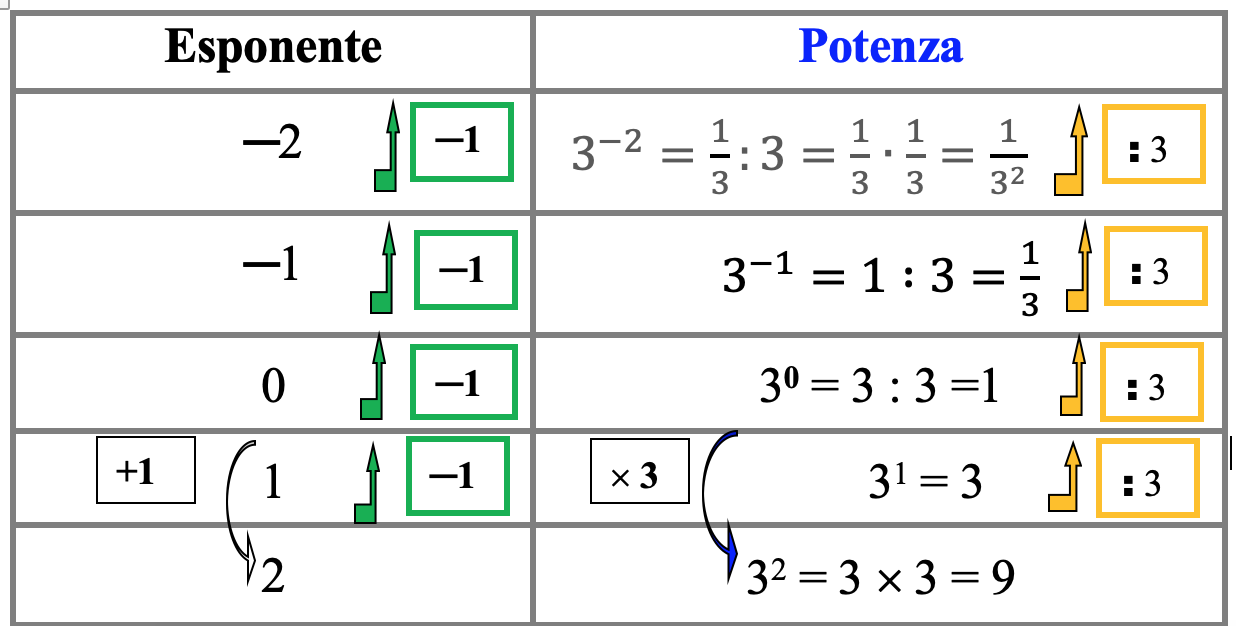 Per passare da 31 a 30 divido la potenza per 3.
12
Alessandro Iannucci, 2021
Ripeto  il ragionamento con altre basi e altri esponenti interi negativi
Ma posso scegliere 0 come base?
NO!
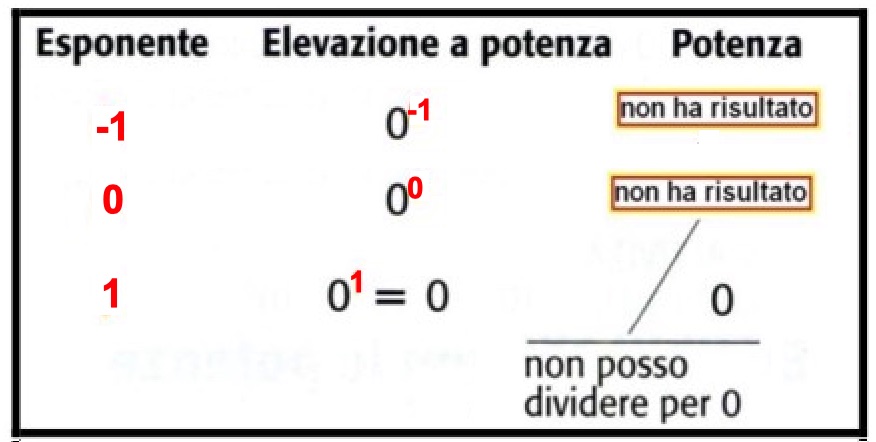 0-1, 0-2 , 0-3 … non hanno risultato
13
Alessandro Iannucci, 2021
Esponente intero negativo e base 0
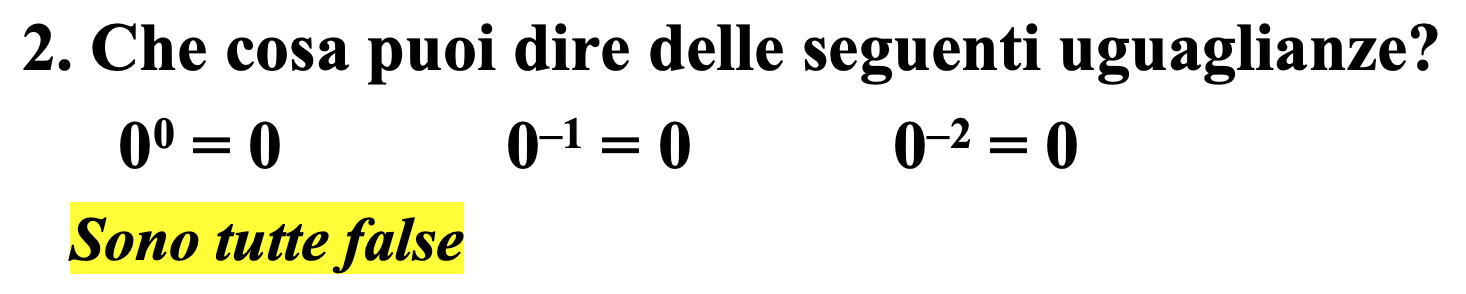 14
Alessandro Iannucci, 2021
Potenze di 10 ad esponente intero
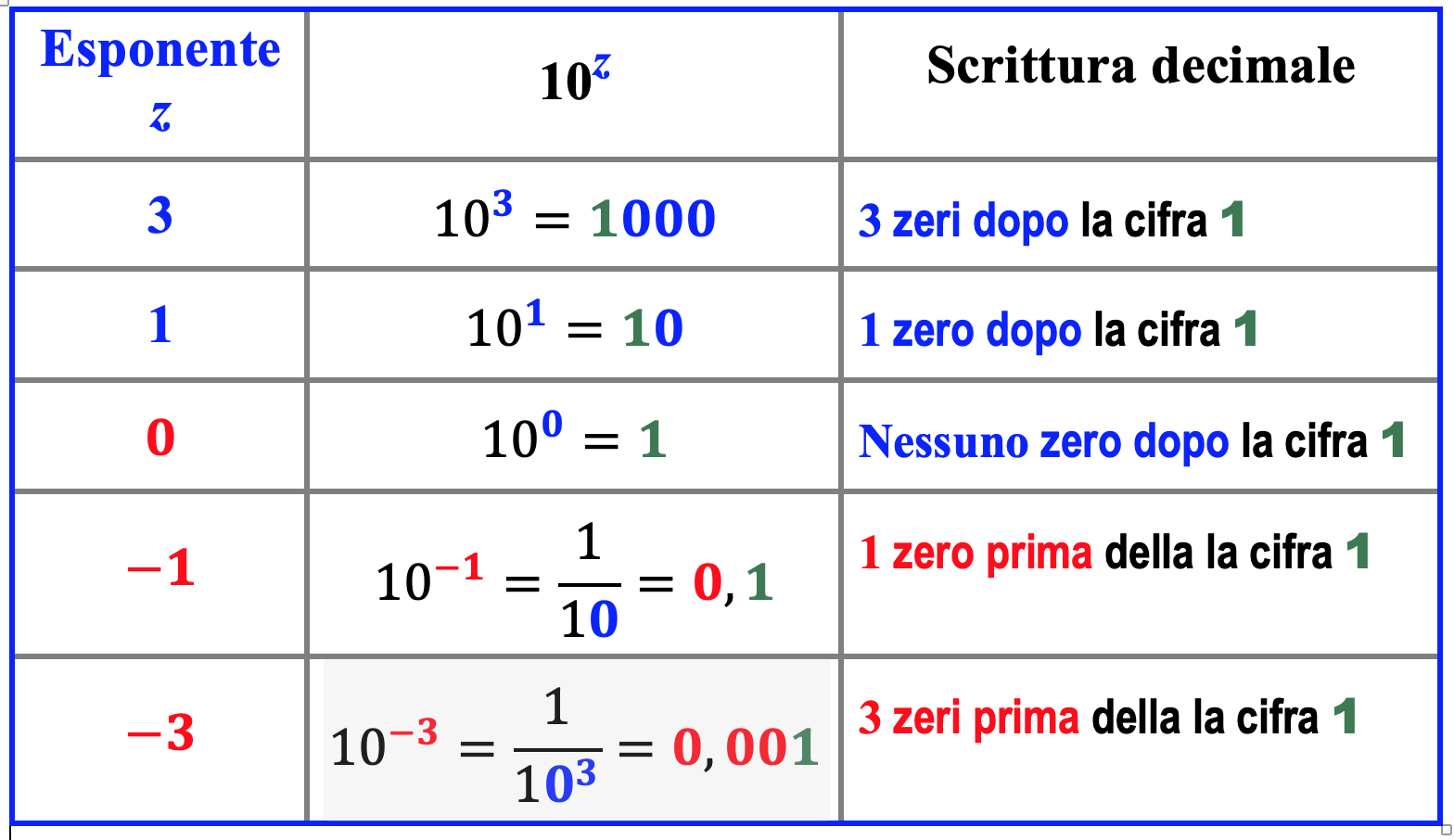 15
Alessandro Iannucci, 2021
Potenze con esponente intero negativo
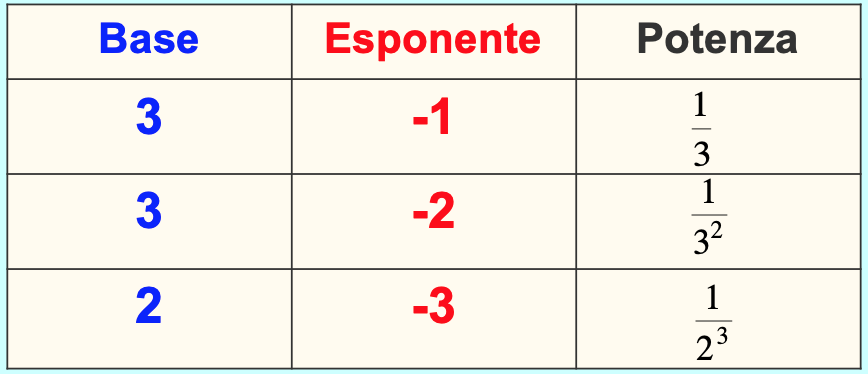 In generale, solo se l’esponente n è un numero naturale e la base a ≠ 0
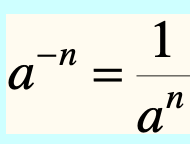 0-n non ha risultato
16
Alessandro Iannucci, 2021
Potenze con esponente intero negativo
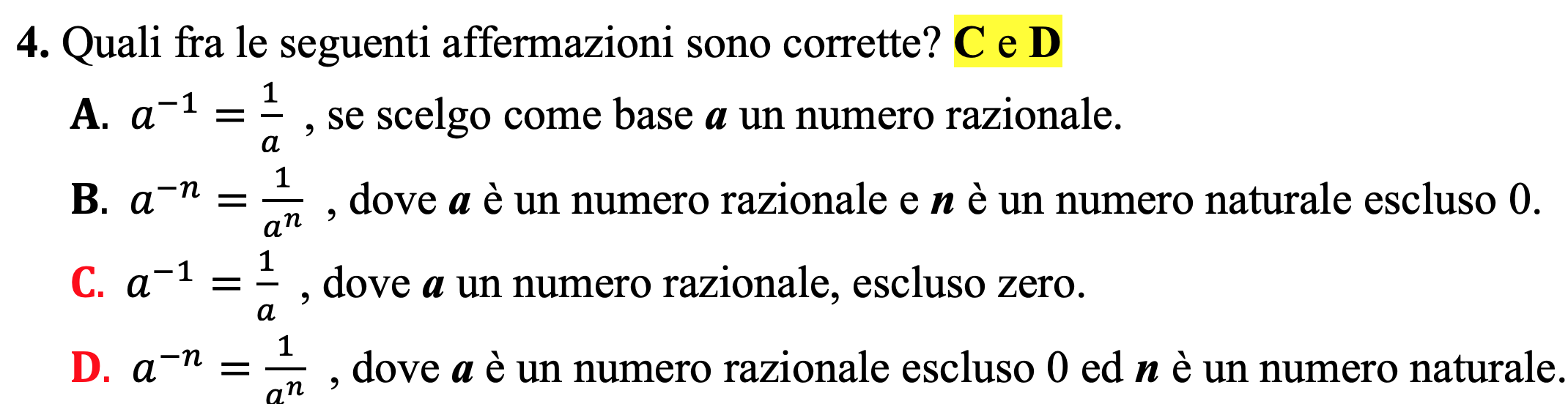 Attenzione all’affermazione B.
Se a ≠ 0, ad esempio a = 3, perché escludere n = 0?
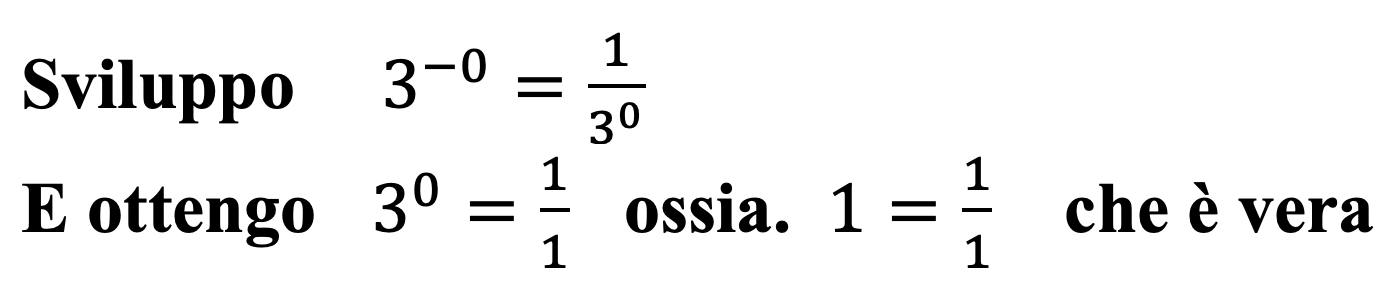 17
Alessandro Iannucci, 2021
Una riflessione sulle potenze con esponente intero negativo
18
Alessandro Iannucci, 2021
L’esponente ⎼1
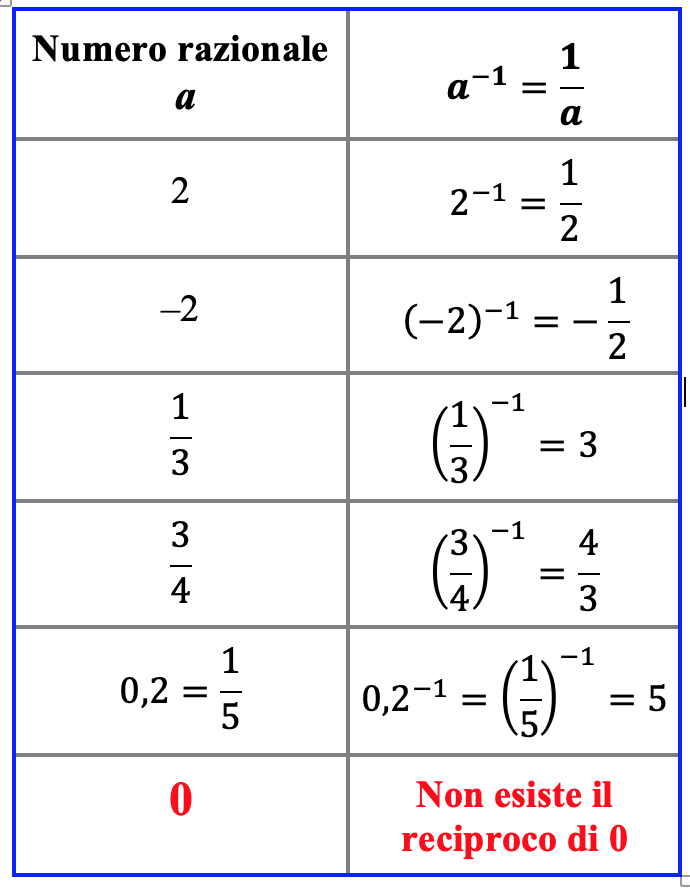 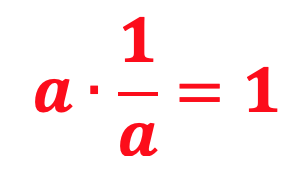 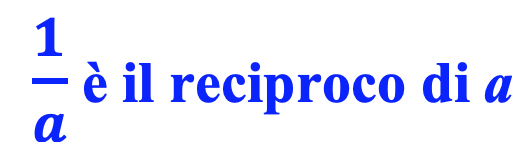 a-1 può sostituire il reciproco
Alessandro Iannucci, 2021
19